ORAL KAVİTE,OROFARENKS VE PRİMERİ BİLİNMEYEN BAŞ BOYUN KANSERLERİDR.MUSTAFA CAN BERK YÜCEL
ORAL KAVİTE KANSERLERİ
Oral kavite kanseri tütün, alkol kullanımı İnsan papilloma virüsü (HPV) enfeksiyonu ve kötü ağız hijyrni ile ilişkilidir. Karsinomların yaklaşık %95'i 45 yaşından sonra ortaya çıkar ve ortalama yaş 60'tır.
AĞIZ BAKIMI
Mandibula veya maksillanın herhangi bir bölümünü ışınlamadan önce, tüm hastalarda tam bir diş muayenesi yapılmalıdır. Radyasyon onkoloğu, RT alanlarının dozu ve konumu dahil olmak üzere beklenen RT tedavi planı hakkında hastanın diş hekimini bilgilendirmelidir. Uygun tedavi öncesi önerilerde bulunmak için diş hekimi, çürük ve osteoradyonekroz gibi olası RT sonrası komplikasyonlara aşina olmalıdır.
Özellikle dişler hipovaskülarize ve hiposelüler kemikten çekildiğinde, osteoradyonekroza yol açabilecek yaşam boyu süren bir iyileşme bozukluğu riski vardır. Bu nedenle, tedavi öncesi oral değerlendirmenin bir amacı, önerilen ışınlanmış bölgedeki dişlerin makul bir şekilde muhafaza edilip edilemeyeceğini belirlemektir.
Gelecekteki osteoradyonekroz riskini azaltmak için, yüksek risk faktörlerine sahip dişler, hasta mandibulaya 55 Gy'den fazla doz almadan önce çekilmelidir.
DUDAK KANSERİ
En sık -- orta ila iyi diferansiye scc 
; yaklaşık %5'i kötü diferansiyedir. Bazal hücreli karsinomlar genellikle dudağın üstündeki veya altındaki deride ortaya çıkar ve vermilyon sınırını istila eder.
Lökoplaki prekanseröz lezyondur. Uzun yıllar sonra neoplazik transformasyon olabilir.
Başvuru anında lenf nodu tutulumu hastaların yaklaşık %5 ila %10'unda görülür. Klinik olarak negatif boynu olan hastaların ek %5 ila %10'unda daha sonra lenf nodu metastazı gelişir. 
Lenf nodu tutulumu riski; invazyon derinliği, kötü diferansiasyon, daha büyük lezyonlar, komissür invazyonu ve önceki tedaviden sonra nüks ile artar.
BOYUN LENF NODU YÖNETİMİ
Bölgesel lenfatikler, PNI olmadığı sürece T1 lezyonları için elektif olarak tedavi edilmez. T2 hastalığı olan hastaların boyunları da güvenilir ise ve herhangi bir olumsuz özellik yoksa yakın gözlem ile takip edilebilir. İlerlemiş hastalığı (T3-T4), kötü diferanisye histolojisi veya tekrarlayan hastalığı olan hastalar sıklıkla elektif boyun tedavisi gerektirir.
Doz cerrahi sınırlara bağlıdır: negatif (R0), 60 Gy; mikroskobik olarak pozitif (R1), 66 Gy; ve gros rezidüel hastalık (R2), 70 Gy. Hastalar genelde, haftada 5 gün, fraksiyon başına 2 Gy'de günde bir kez tedavi edilir.
AĞIZ TABANI KANSERİ
Ağız tabanı kanserleri için birinci kademe düğümler level 1B ln bölgesidir; submental ln (1A) yayılması nadirdir. Bu lenf nodları daha sonra üst juguler ln drene olur (seviye 2-3).
Boyunda en az bilateral 1 ila 3 seviyeleri dahil olmak üzere elektif boyun diseksiyonu yapmak gerekir.Ağız tabanı kanserleri lenfatik drenajı iyi lateralize lezyonlarda bile bilateral olduğu için bilateral boyun tedavisi endikedir.
Sentinel lenf nodu biyopsisi (SLNB) oral kavite kanserlerinde daha rutin olarak kullanılmaya başlanmıştır. Civantos ve ark. genel olarak ağız kanserlerinde SLNB için %96'lık bir negatif prediktif değer göstermiştir.
Postoperatif RT:
                  yakın (< 5 mm) veya pozitif cerrahi sınırlar                   
                  T4 hastalık,
                  PNI veya LVI olan hastalarda endikedir. 
PNI, çok küçük lezyonlarda bile özellikle endişe vericidir, çünkü birincil bölge yeterince agresif bir şekilde tedavi edilmezse, nüks riski 19 kat artar.
KOMPLİKASYONLAR
Ağız tabanında, genellikle lezyon bölgesinde sınırlı bir yumuşak doku nekrozu gelişebilir. Bu ülserler ağrılıdır ve genellikle lokal anestezik ve antibiyotiklere yanıt verir. Dişeti üzerinde ülserasyon gelişirse hastanın takma diş takmayı bırakması, lokal anestezi uygulaması ve antibiyotik kullanması önerilir. Son veriler, günde 3*1/4*1 400 mg pentoksifilinin faydalı olabileceğini ve ayrıca geç RT ile indüklenen fibrozu azaltabileceğini düşündürmektedir.
EŞ ZAMANLI KRT
Baş ve boyun kanseri için postoperatif RT ile birlikte uygulandığında eşzamanlı kemoterapinin faydalı olup olmadığı konusu, iki randomize çalışmada (RTOG 9501 ve EORTC 22931) ele alındı. Bunlarda, yakın/pozitif sınırlar ve/veya ekstrakapsüler yayılım olanlarda lokal kontrol ve DFS‘a katkı gösterildi. Verilen rejim, RT sırasında 1, 22 ve 43. günlerde sisplatin (100 mg/m2) .
T2 ve T3 lezyonları için, EBRT(+/-)brakiterapi, tek başına EBRT'den daha iyi lokal kontrol ile sonuçlanıyor gibi görünmektedir.
Yüzeysel (<4 mm kalınlığında), iyi diferansiye skuamöz hücreli ağız tabanı karsinomu olan hastalar, brakiterapi ile ya da intraoral koni RT ile tedavi edilebilir. Brakiterapi, kemiğe maruz kalma riski nedeniyle, tümör mandibular alveolar çıkıntıya bitişikse veya uzanıyorsa uygun değildir.
T3 ve T4 tümörler için primer RT sonrası majör bir komplikasyon olmaksızın iyileşme olasılığı düşüktür. Bu nedenle, hastalar küratif amaçlı tedavi ediliyorsa, postoperatif RT ,primer tümörün rezeksiyonu ve boyun diseksiyonu ile kombine edilir.
DİL KANSERİ
Dil kanseri olan hastaların toplam %45'inde tanı anında klinik olarak pozitif lenf nodu vardır; %5'i çift taraflıdır.
Oral dilden lenfatik drenajın üç yolu vardır: dilin ucu submental lenf düğümlerine drene olur (seviye 1a); dilin lateral yönlerinden gelen lenf submandibular lenf düğümlerine (seviye 1b) ve oradan da juguler düğümlere (seviye 2-4) drene olur; ve medial dilden gelen lenf doğrudan alt juguler düğümlere drene olur (seviye 3 ve 4). Hastaların yaklaşık %15'inde seviye 2'yi atlayan ve seviye 3 ve 4 de bulunan lenfatik metastazlar vardır
T1-T2 evre kanserlerde yüzeysel iyi tanımlanmış lezyonlar genellikle iyi fonksiyonel sonuçlarla tek başına rezeksiyon kullanılarak tedavi edilebilir. Yakın veya pozitif sınırlar, yaygın nodal hastalık , vasküler invazyon, ekstrakapsüler yayılım veya PNI için adjuvan RT önerilir. RT'den sonra aylar veya yıllar boyunca sürebilen kemik veya yumuşak doku nekrozu riski yüksek olduğu için cerrahi tedavi öncelikle düşünülür.
Lokal ileri kanserler, parsiyel glossektomi ve postoperatif RT ile yönetilir.
T4 dil kanserleri için tedavi olasılığı düşüktür. Erken T4 kanseri, parsiyel glossektomi ve adjuvan RT için uygun olabilir. 
Preoperatif RT tek başına veya eş zamanlı kemoterapi ile, tümörü rezektable veya cerrahın daha eksiksiz bir rezeksiyon gerçekleştirmesini sağlamak için 25 fraksiyonda en az 50 Gy vererek, rezeke edilemeyen tümörleri olan hastalara verilebilir.
KOMPLİKASYONLAR
Tat, tedaviden 1 ila 3 ay sonra yeniden ortaya çıkma eğilimindedir; ancak, ağız kuruluğu nedeniyle, RT sonrası tat algısı daha az hassastır.
Osteoradyonekroz nadiren oluşur; başlangıç, RT'den sonraki 1 ay ile yıllar arasında değişir. Fraksiyon başına daha yüksek doz alan hastalarda veya kemiği invaze eden tümörü olan hastalarda daha sık görülür, iyileşme aylar sürebilir. Tedavide hiperbarik oksijen tedavisi ve pentoksifilin, antibiyotikler, steroidler ve E vitamini verilebilir.
BUKKAL MUKOZA
Birinci kademe lenfatikler submandibular (seviye 1b) ve üst juguler (seviye 2-3) lenf düğümleridir. Lenfatik yayılım, parotis lenf düğümlerine de olabilir.
T1-T2 tümörler için EBRT, primer lezyonu ve seviye 1 ve seviye 2 lenf nodlarını içeren ipsilateral uygulanır. Alanın ön ve üst sınırları primer tümörün sınırlarından en az 2 cm uzakta olmalıdır.
Postoperatif RT için hedef hacim, birincil tümör yatağını ve ipsilateral submandibular (seviye 1) ve subdigastrik (seviye 2) düğümleri içerir. Geniş pozitif ipsilateral düğümleri olan hastalar, boynun her iki tarafına RT için düşünülmelidir.
GİNGİVA VE ALVEOLER ÇIKINTI
Metastatik yayılım Submandibular (seviye 1) ve üst juguler (seviye 2) lenf düğümlerine gerçekleşir. Byers ve ark. tanı anında %16 klinik olarak pozitif düğüm bildirdi; kontralateral lenf nodu tutulumu vakaların sadece %3'ünde bulundu.
T1-T2 TÜMÖRLER
Küçük lezyonlar transoral rezeksiyonla çıkarılabilir; ancak çoğu durumda en azından marjinal mandibulektomi gereklidir. Doğrudan kemik invazyonu mevcut olduğunda, mandibula (segmental mandibulektomi) veya maksillanın bir bölümünün çıkarılması gerekir.
T3-T4 TÜMÖRLER
Büyük lezyonlar segmental mandibulektomi veya maksillektomi gerektirebilir. Subperiostal lenfatikler boyunca lokal invazyon olasılığı nedeniyle, RT sıklıkla rezeksiyondan sonra mikroskobik hastalığı eradike etmek ve servikal lenf nodlarındaki subklinik hastalığı için endikedir.
RETROMOLAR TRIGONE
Mandibula çıkan ramusun üzerinde yer alan üçüncü molar diş arkasındaki küçük üçgen yüzeye retromolar trigon denir.
Üst juguler (seviye 2) lenf nodları, retromolar trigonun birinci kademe lenf nodlarıdır.
Primer tümör komşu bukkal mukozaya, gingivaya ve mandibulaya hızla yayılabilir. Posteriorda Pterigomandibular boşluğa ve medial pterygoid kasa yayılabilir. Periosteum invazyonu erken dönemde ortaya çıkabilir. Byers ve ark. tanı anında %25'lik bir kemik invazyonu insidansı bildirmiştir.
T1 ve T2 lezyonları için lokal kontrol oranları cerrahi veya RT sonrası benzerdir.
Lokal ileri kanserler (özellikle kemik invazyon kanıtı olanlar), hemen hemen tüm vakalarda segmental mandibulektomi ve postoperatif RT gerekir.
SERT DAMAK
Sert damağın malign tümörleri çoğunlukla adenoid kistik karsinomlar ve minör tükürük bezlerinden kaynaklanan mukoepidermoid karsinomlardır. Skuamöz hücreli karsinom daha nadirdir. Kaposi sarkomu ve melanomları da sert damak mukozasından kaynaklanabilir.
Çoğu lezyon için genel başlangıç tedavisi cerrahidir; Postoperatif RT, daha yaygın kanserli hastalarda endikedir. Sert damak karsinomlarının tedavisinde primer RT'nin rolü tam olarak tanımlanmamıştır. Lezyon geniş bir yüzey alanına sahipse ve yüzeysel ise, başlangıç tedavisi olarak RT kullanılabilir. Bununla birlikte, çoğu hastada kemik tutulumu olduğu için öncelikle cerrahi tedavi gereklidir.
OROFARENKS KANSERİ
%95'inden fazlası scc dir. Hastaların yaklaşık %70'inde nodal tutulum vardır ve bunların %10-15'inde uzak metastaz vardır. Etyolojide HPV,alkol ve tütün kullanımı suçlanmıştır. HPV pozitif tümörleri olan hastalar, HPV negatif tümörleri olanlardan belirgin şekilde daha iyi klinik sonuçlara sahiptir ve tedavilere daha duyarlıdırlar.
NODAL TUTULUM
Yumuşak damak karsinomunda %40 ila %66'sında nodal metastaz bildirilmiştir. Level II tutulumu en sıktır ve level 3-4 tutlumuda yaygın görülür. Level I, level V ve lateral retrofaringeal nodal tutulum nadirdir.
 Palatin tonsillerin skuamöz hücreli kanserinden lenf nodu metastazı başvuru anında çok yaygındır (%69-74). Dil kökü karsinomu tanısı konulan hastalarda tanı anında nodal tutulum insidansı %64 ile %78 arasında olarak bildirilmiştir. Dil kökü kanserinde bilateral nodal hastalık, özellikle orta hatta yakın veya orta hattı geçen tümörleri olan hastalarda sık görülür.
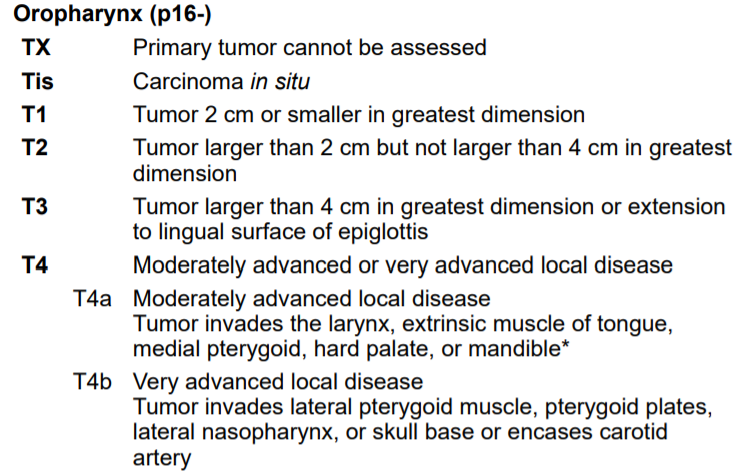 Küçük (evre T1 ve T2) orofaringeal skuamöz hücreli karsinomlu hastalar için RT tercih edilebilir. Transoral cerrahi teknikler, morbiditeyi azalttığı ve cerrahi ile ilişkili iyileşme sürelerini iyileştirdiği için erken evre orofaringeal kanserlerde tek başına RT ye alternatif olabilir.
Büyük T2 lezyonları, yaygın olmayan T3 lezyonlarda rasdyoterapi (KT+/- ) tercih edilir, çünkü cerrahi rezeksiyon uygulanan çoğu hasta, ekstranodal yayılım, çoklu pozitif nodların varlığı ve yakın cerrahi sınır nedeniyle postoperatif RT alması gerekecektir. Fonksiyonel kayıplara yol açmamak için primer RT tercih edilir.
Büyük, infiltratif T3 veya T4 lezyonlar da primer RT ile tedavi edilebilir ancak kemik yapılara invazyonu olan, aspirasyon veya laringeal bozukluk gibi fonksiyonel defisitler bulunan lokal ileri vakalarda cerrahi rezeksiyon önerilir.
Diğer baş boyun kanserlerinde olduğu gibi ekstrakapsüler yayılım olması durumunda eş zamanlı KT  önerilir.
Multiple nod pozitifliği,level 4-5 tutlumu,pni,lvi olması durumunda da eş zamanlı KT önerilir.
TEDAVİ İLİŞKİLİ TOKSİSİTE
RT den sonra  potansiyel akut yan etkiler arasında mukozit, dermatit, disfaji, boğaz ağrısı, odinofaji, kalınlaşmış sekresyonlar, kandidiyazis, ağız kuruluğu, tat bozukluğu ile ilişkili kilo kaybı, dehidrasyon, yetersiz beslenme yer alır.
Geç komplikasyonlar arasında ağız kuruluğu, diş çürükleri, osteoradyonekroz, disfaji, trismus, hipotiroidizm, servikal fibroz, boyun lenfödem, tat değişikliği ve işitme kaybı yer alır. Ek komorbitidesi olan(HT, DM, Otoimmün hastalık) hastalarda daha kötü seyreder.
Ağız kuruluğunu öncelemek için parotis bezi ortalama dozunu 26 Gy den submandibular bez ortalama dozunu 39 Gy düşük tutmak gerekir.
PRİMERİ BİLİNMEYEN BAŞ BOYUN TÜMÖRLERİ
Servikal lenf nodlarına metastatik skuamöz hücreli karsinomu olan hastaların %25 ila %50'sinde, kapsamlı bir değerlendirmeden sonra bile birincil lezyon bulunamaz.
Primer odağın belirlenmesi RT alanını küçülteceği için önemlidir.
En sık primer odak orofarenkstir. Orofarenkste bulunan kanserin çoğunluğu (~%75) p16/HPV pozitiftir ve bilinen tonsil ve dil kökü kanserlerine benzer şekilde davranacaktır; bu nedenle tedavi stratejileri benzerdir.
Primer belirlenemezse cerrahi tedavi olarak boyun diseksiyonu, palatin ve lingual tonsillektomi yapılabilir.
RT ile tedavi edilecekse RT alanını bilateral boyun, orofarenks ve nazofarenksi kapsamalıdır.
Hastanın submandibular ln yoksa oral kaviteyi RT alanına almak gerekmez, bu durumda ya boyun diseksiyonu yapıp hastayı gözlemleriz ya da ağız boşluğuna ve orofarenkse ışınlanırız. Primer tümör olasılığı düşük ve morbidite önemli olduğundan artık larenks ve hipofarenksi RT alanına almak önerilmiyor.
TEŞEKKÜRLER